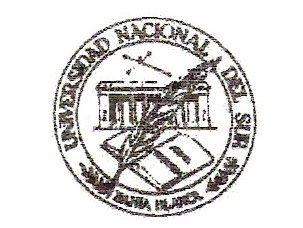 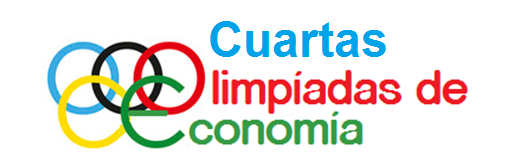 Reunión informativa

22 de agosto de 2019
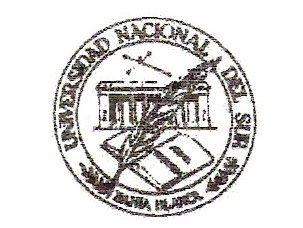 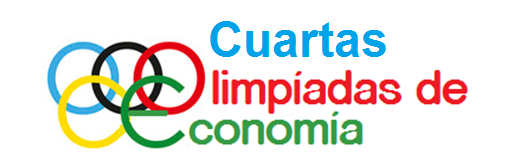 Preguntas frecuentes
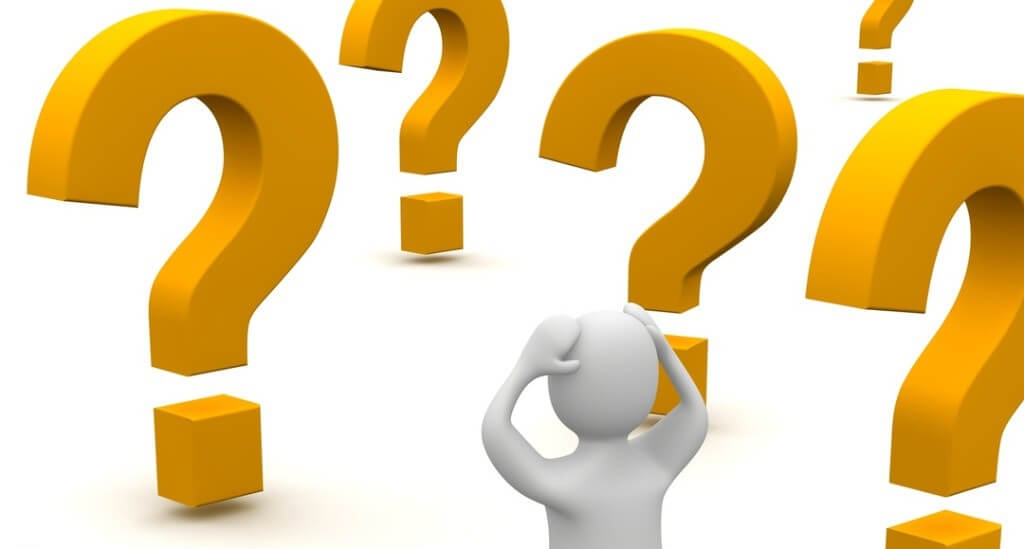 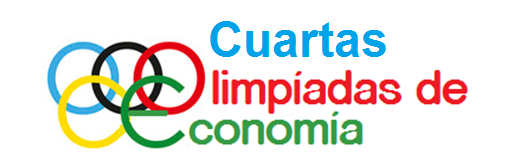 ¿La temática es amplia o se harán preguntas específicas?
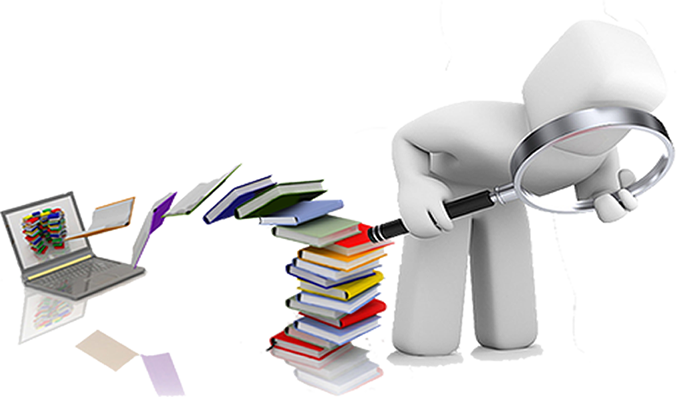 Se propone un caso donde habrá una situación problemática a la cual deberán dar una solución utilizando los conocimientos de economía  que posean. 
Por lo tanto, la/s  pregunta/s serán referidas al problema a solucionar, no habrán preguntas específicas.
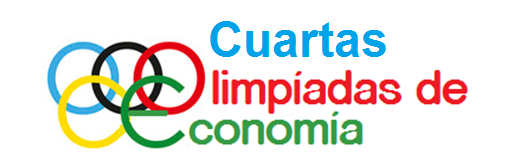 ¿Durante o luego de la presentación habrá preguntas por parte del jurado?
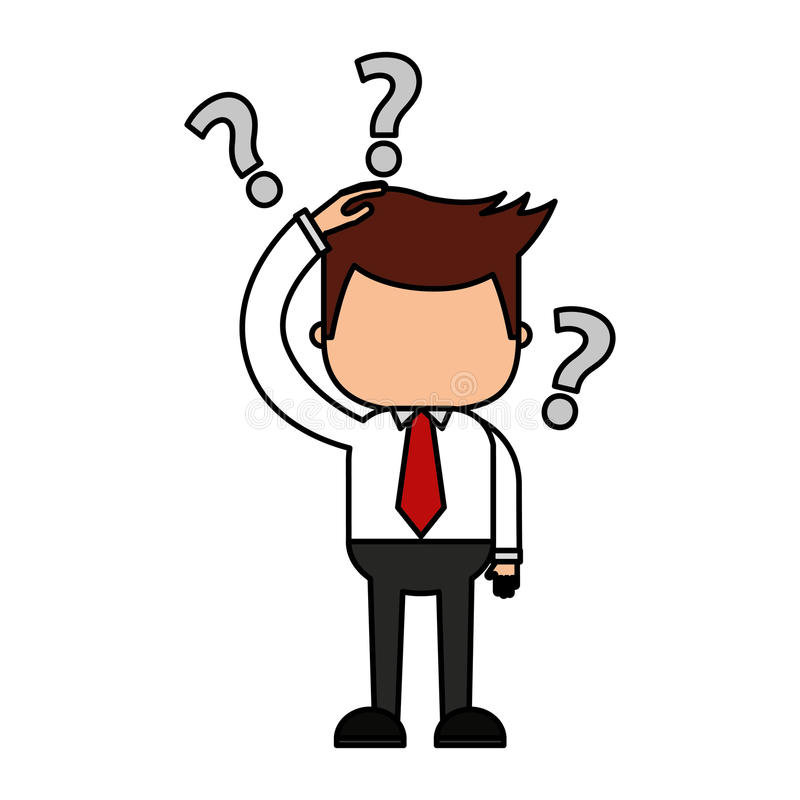 El jurado no intervendrá durante la presentación como así tampoco realizará preguntas al finalizar la misma
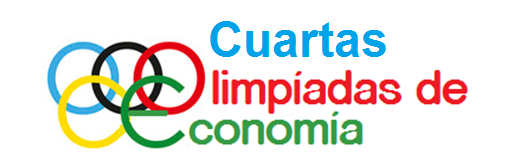 ¿Deben presenciar la exposición de los otros grupos?
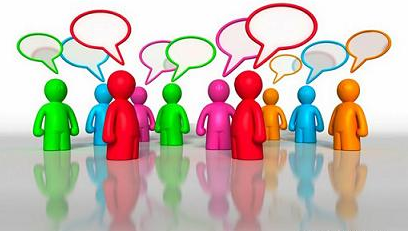 Sí, cada grupo deberá estar presente al momento de la exposición de los demás grupos. Por ello será una jornada extendida  que dependerá de la cantidad de grupos a presentar su trabajo
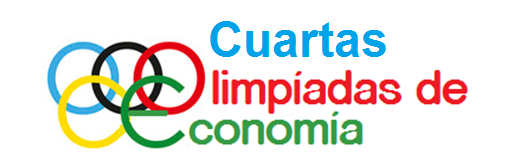 ¿Cuánto tiempo demandará?
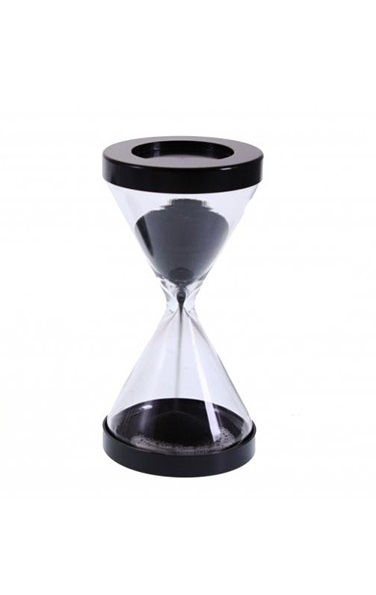 La jornada será extendida de 9 a 16 hs. aproximadamente, dependiendo de la cantidad de grupos inscriptos.
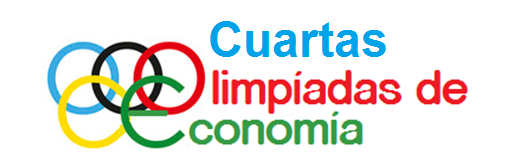 ¿Si hubiera inasistencia de algún participante, su grupo puede participar?
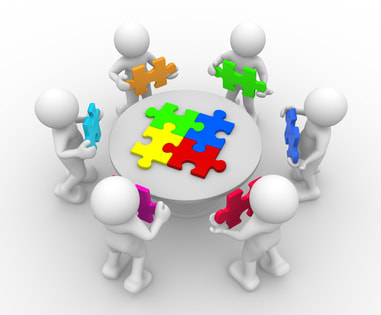 En el caso de que algún miembro del grupo no concurra a la presentación del trabajo, el mismo podrá participar siempre que presenten el certificado que justifique la causa de inasistencia de dicho miembro.
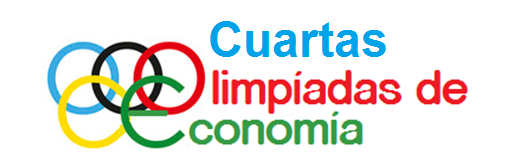 ¿Se leerán las bases en la reunión informativa?
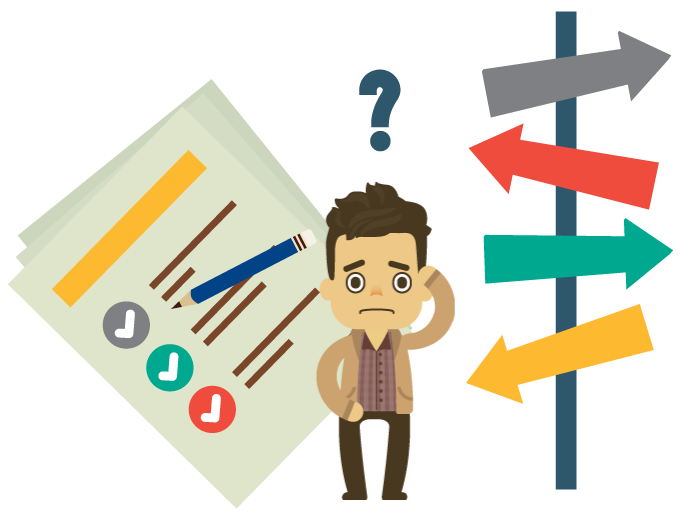 Si bien serán leídas en la reunión también pueden acceder a ellas desde el siguiente link:
http://www.economia.uns.edu.ar/download/bases-olimpiadas-2019/
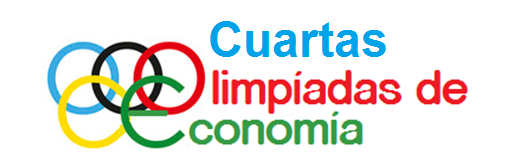 ¿Van a tener un recreo para almorzar?
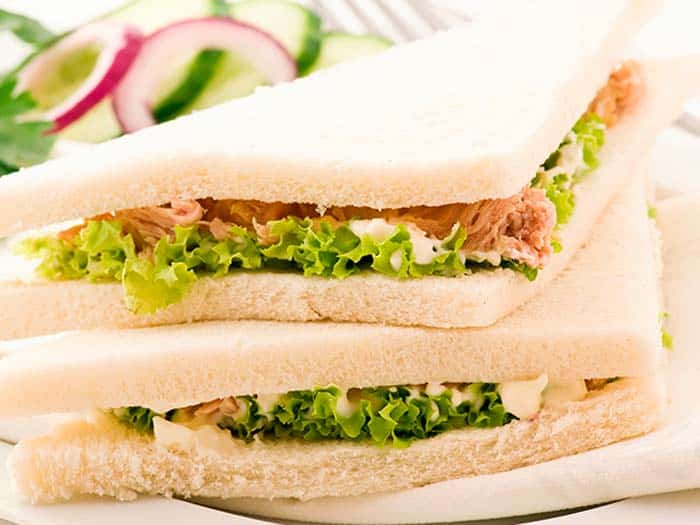 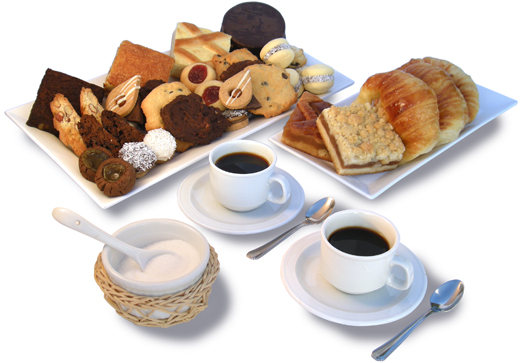 Si, se ofrecerá un almuerzo, café y masitas
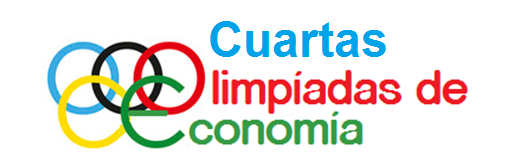 ¿Si los docentes tuvieran dudas respecto a la modalidad ABP pueden consultar?
Pueden establecer contacto con Diana Lis quien les ofrecerá asesoramiento desde su cargo en el CIIE
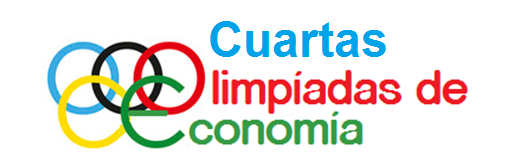 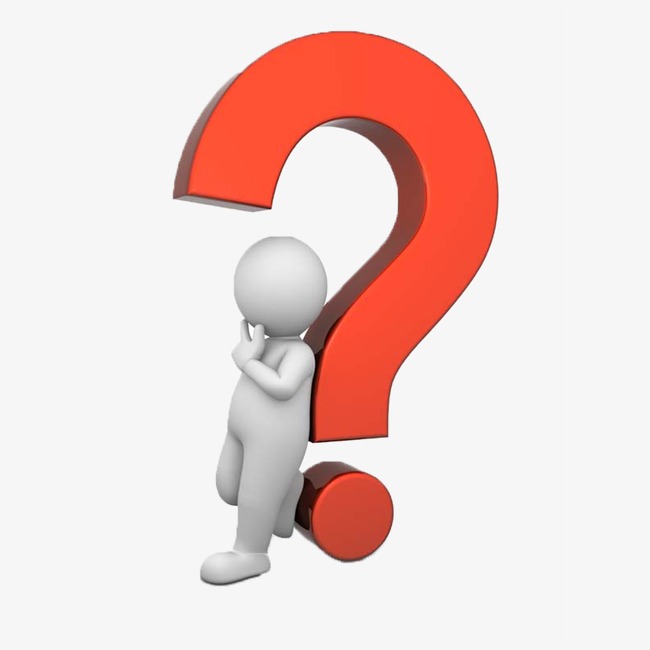 ¿Alguna otra duda?
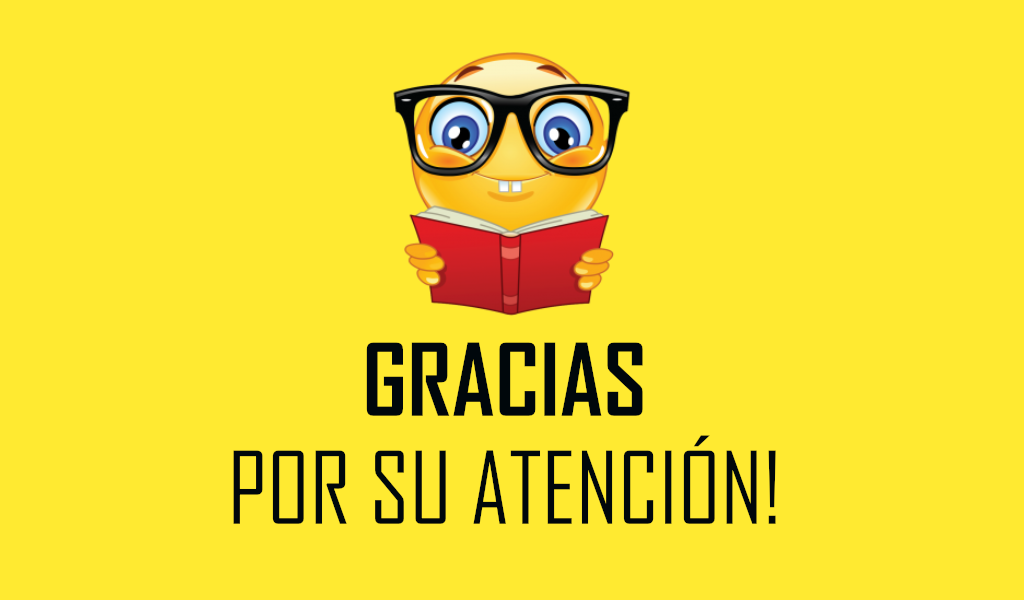 Los esperamos el 1 de noviembre!!!!